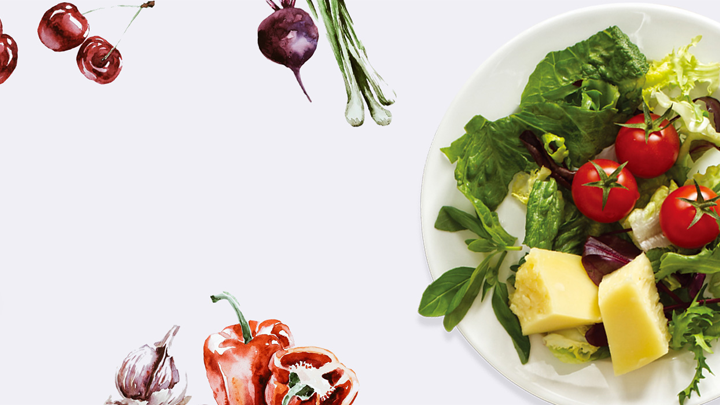 2020
列表与表格属性
List && Table
CONTENTS
目  录
项目练习
项目背景
1
2
3
4
列表表格属性
兴趣练习
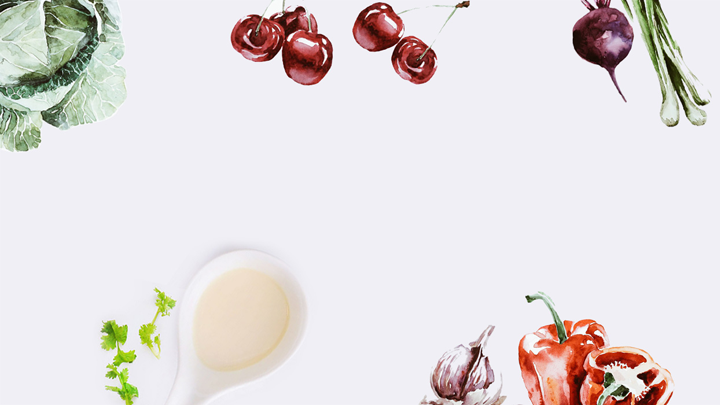 01
项目背景
江西标准网对搜索列表内容进行界面调整。
网址：http://db.jxbz.org.cn/
项目背景
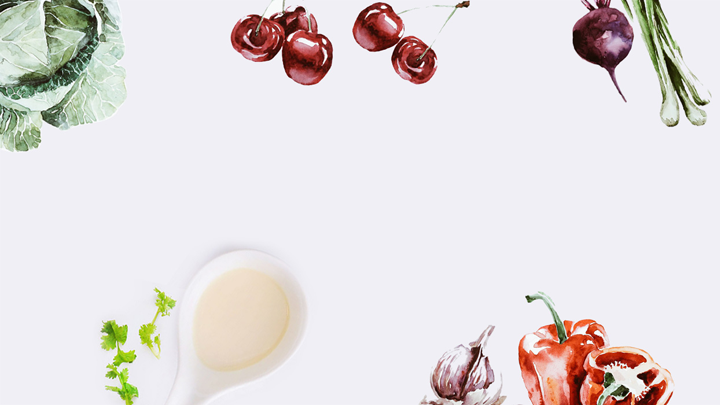 02
列表与表格
表格
文本装饰
列表
table-layout：设置表格
border-collapse：边框合并
border-spacing：边框间隙
caption-side：设置标题位置
empty-cells：定义空格
list-style：列表风格
list-style-image：列表图片
list-style-position：列表位置
list-style-type：列表类型
text-decoration：设置文本修饰
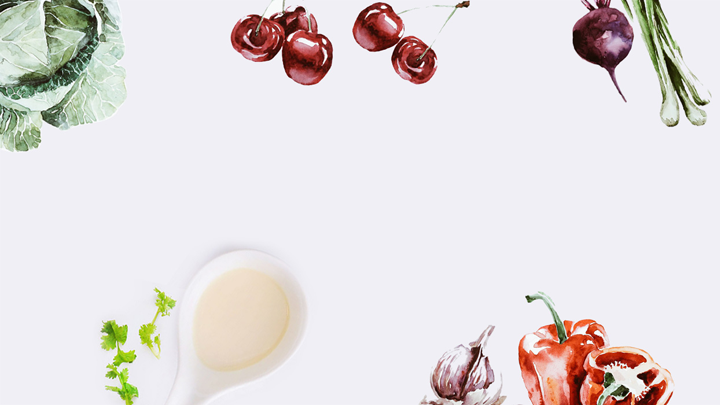 03
项目练习
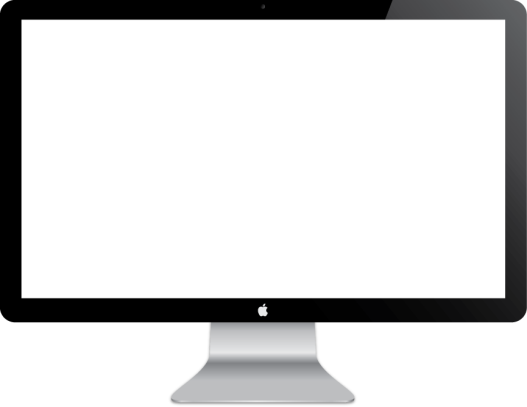 网址：http://db.jxbz.org.cn/
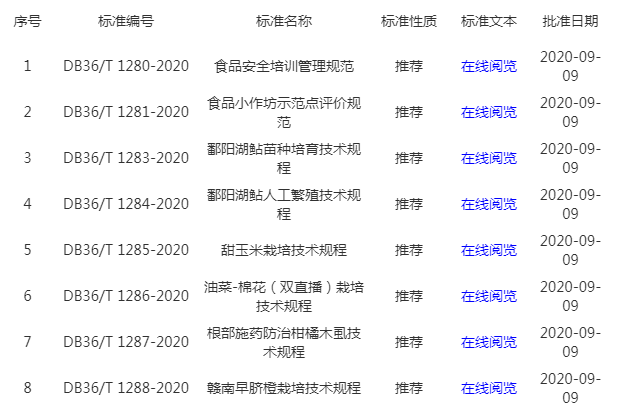 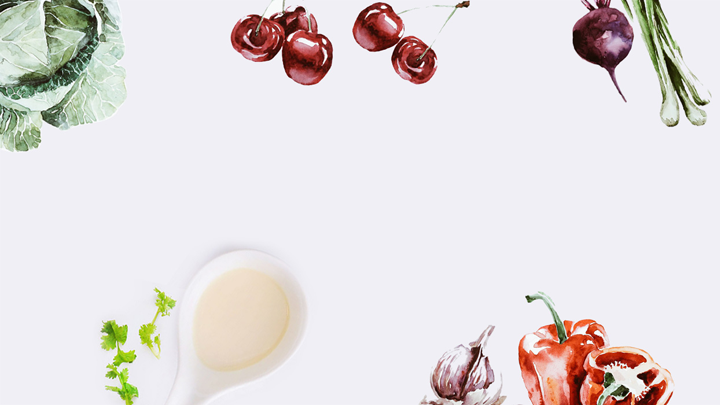 04
兴趣练习
1，对新闻公告定义小图标
反应
缓慢
2，使用表格属性对数据表格进行定义
动作
迟缓
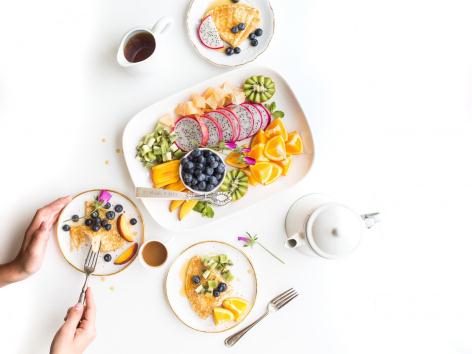 利用表格及列表属性自主发挥制作界面
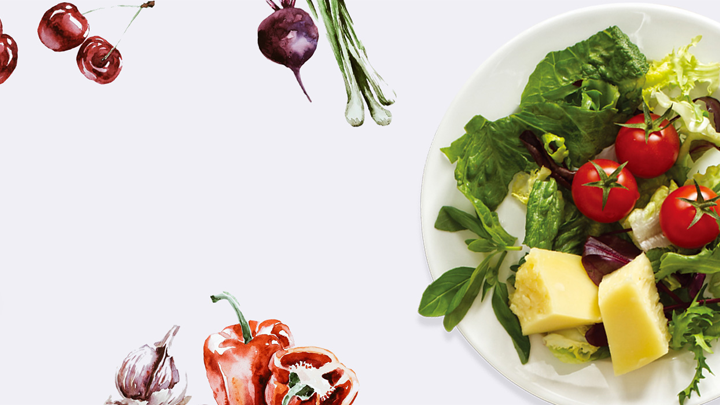 2020
THANK YOU